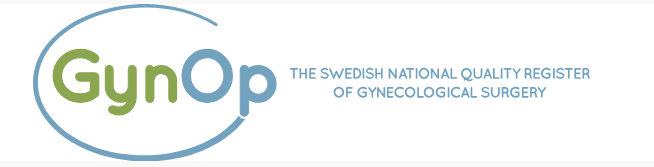 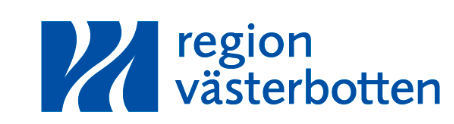 Årsrapport 2023
Grad 3 och 4-bristningar
Sofia Pihl
Population – vilka är i registret?
Registret
1939 kvinnor
Medelålder 30 år.
82,3 % vaginala förstföderskor
18 % hade haft en sfinkterskada tidigare
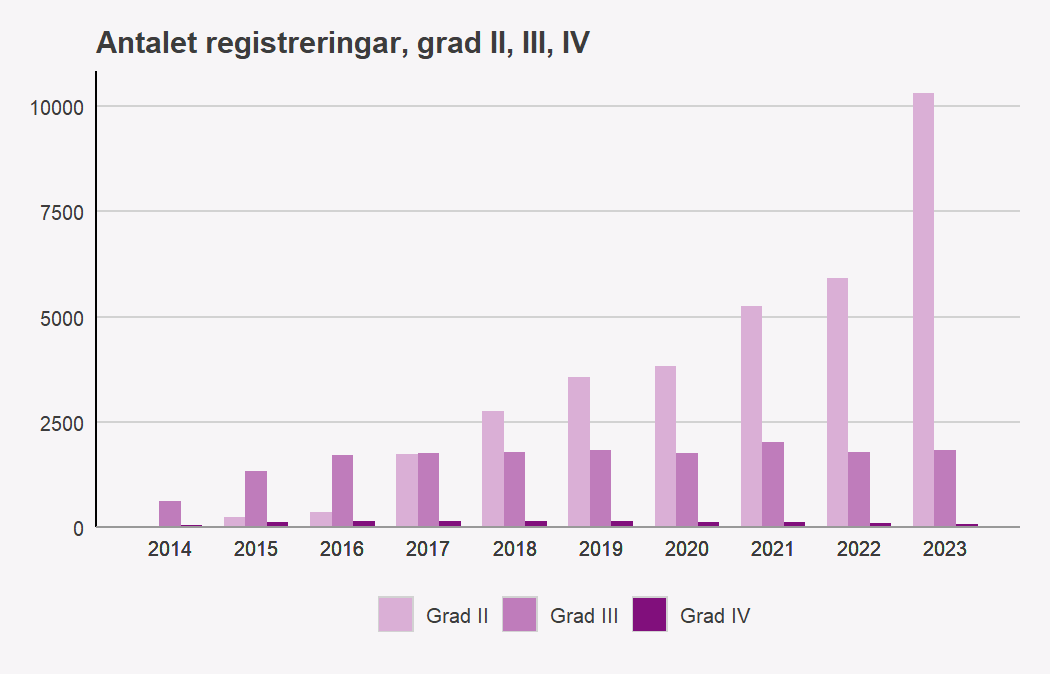 Registret
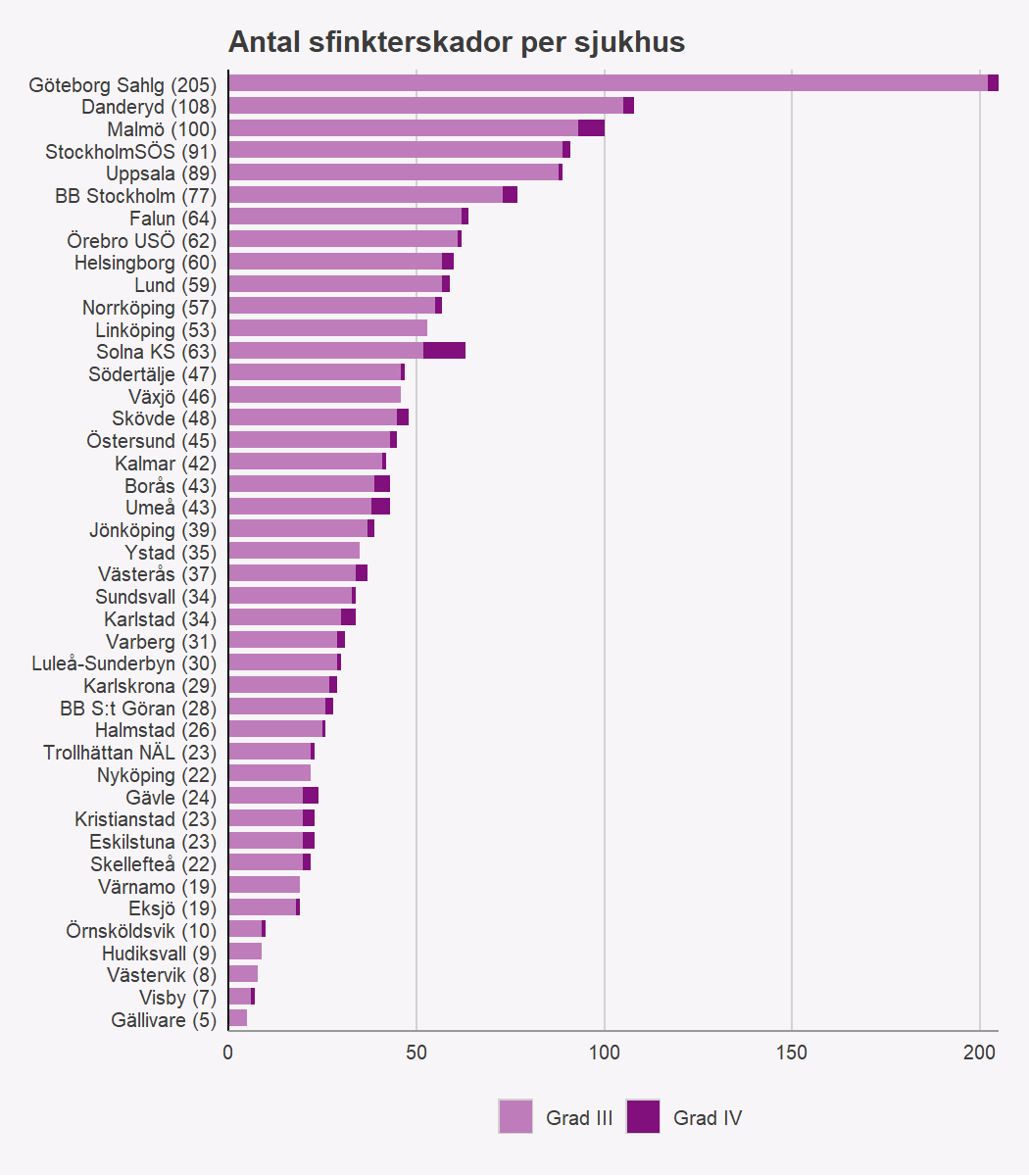 Registret
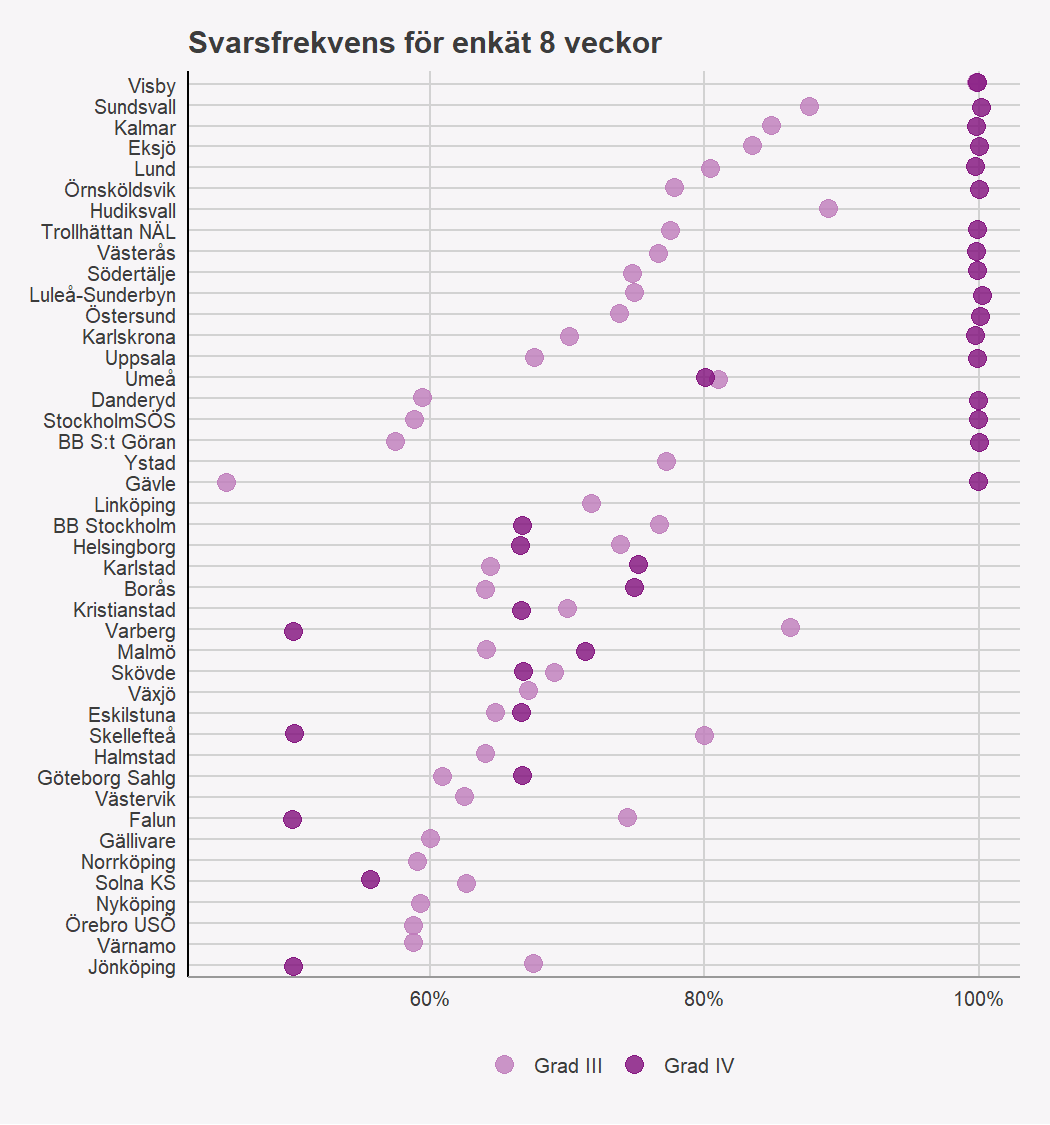 Registret
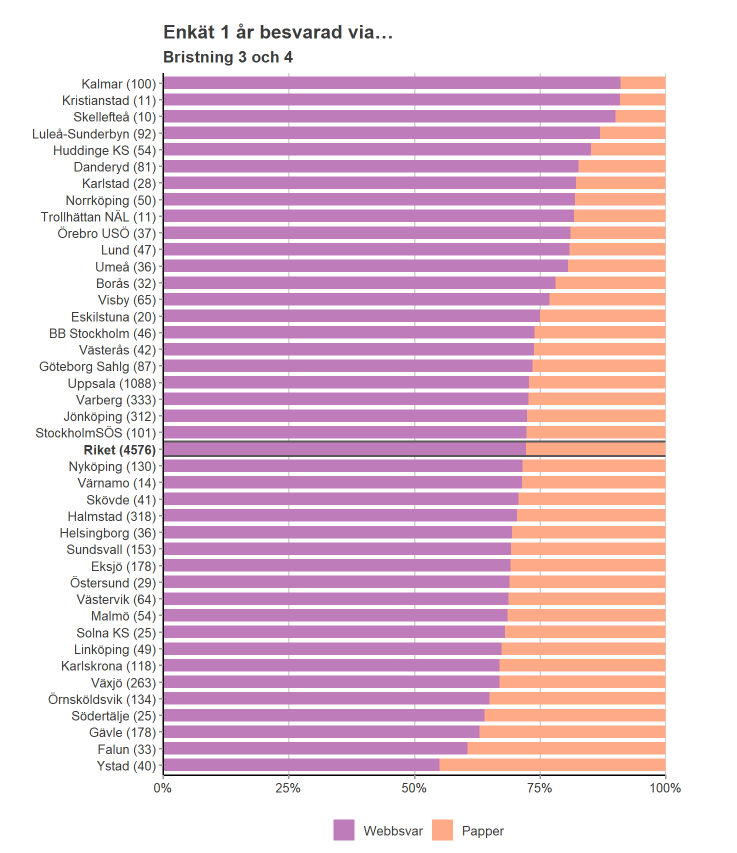 Registret
Att bedöma en grad3-4-bristning
Diagnostik
PISA
Perinealkroppens höjd
Interna sfinktern
Suturmaterial
Antibiotika
Externa sfinktern
Partiell eller total
Knapphålsbristning?
Rektalslemhinnan?
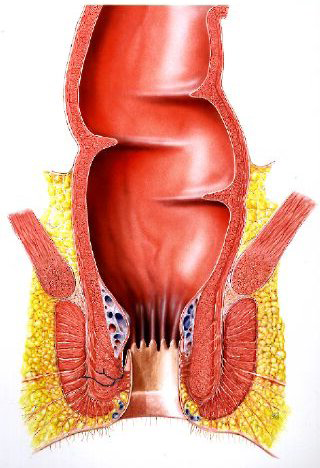 Diagnostik
Externa sfinktern
Interna sfinktern
Diagnostik
Andel kliniker som nått målvärdet 90 % för bedömning av interna sfinktern vid grad 3- och 4-bristning.
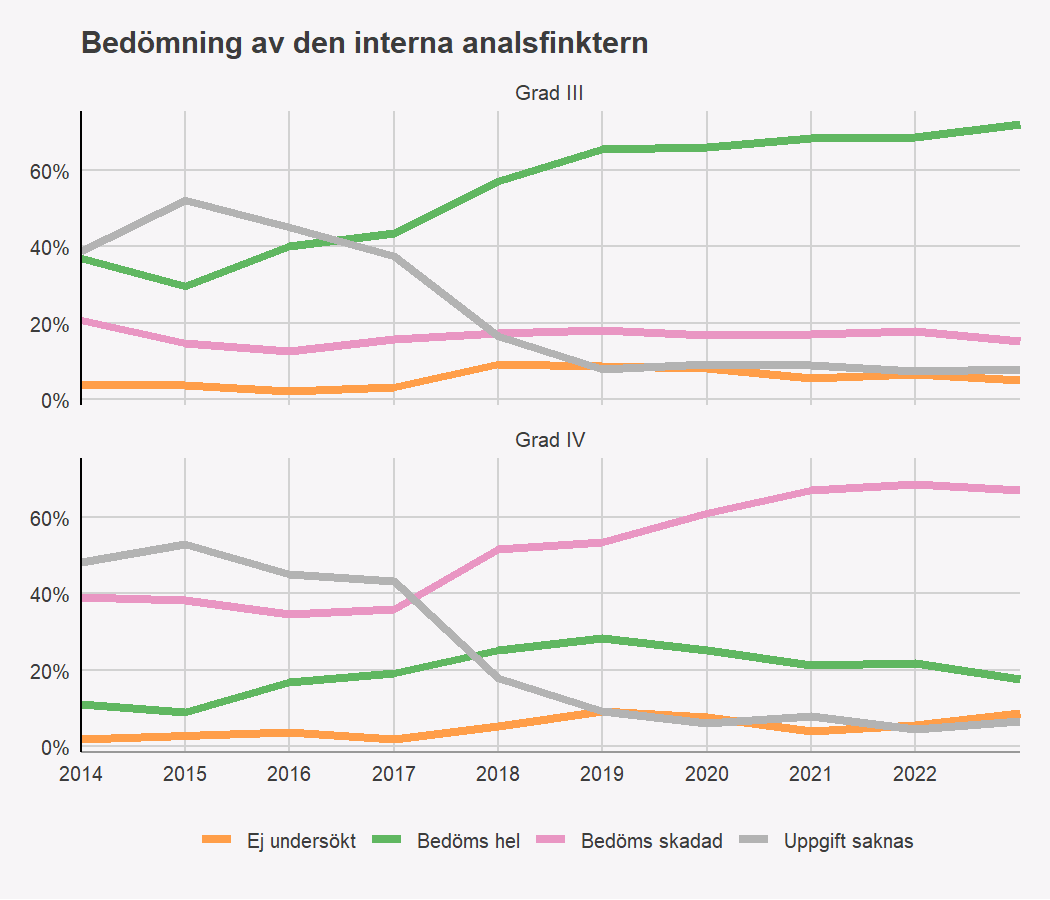 Diagnostik
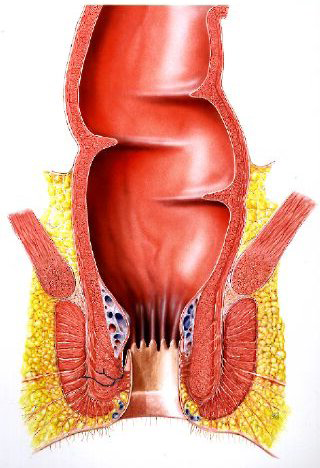 Diagnostik
Externa sfinktern
Interna sfinktern
Linea dentata
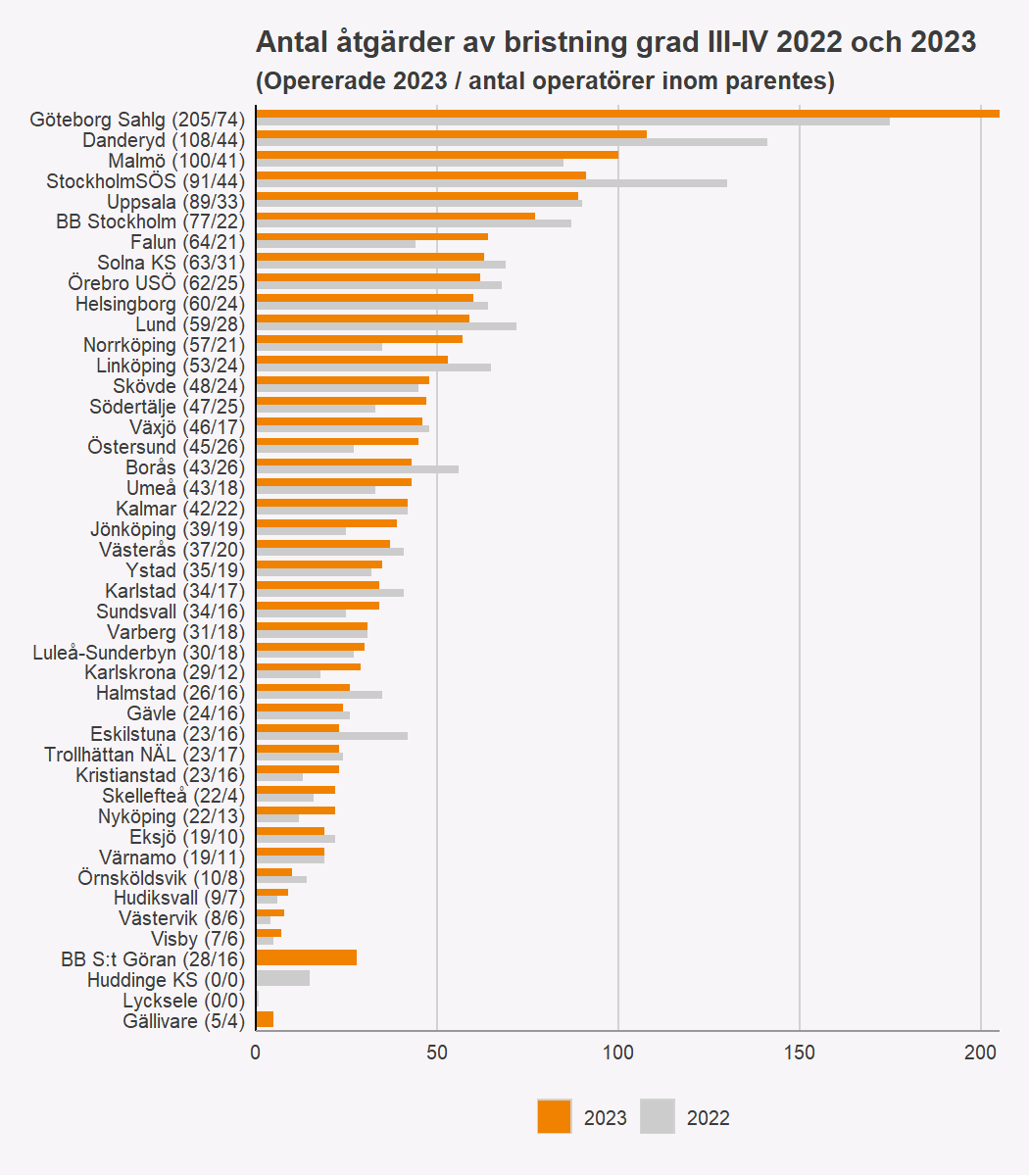 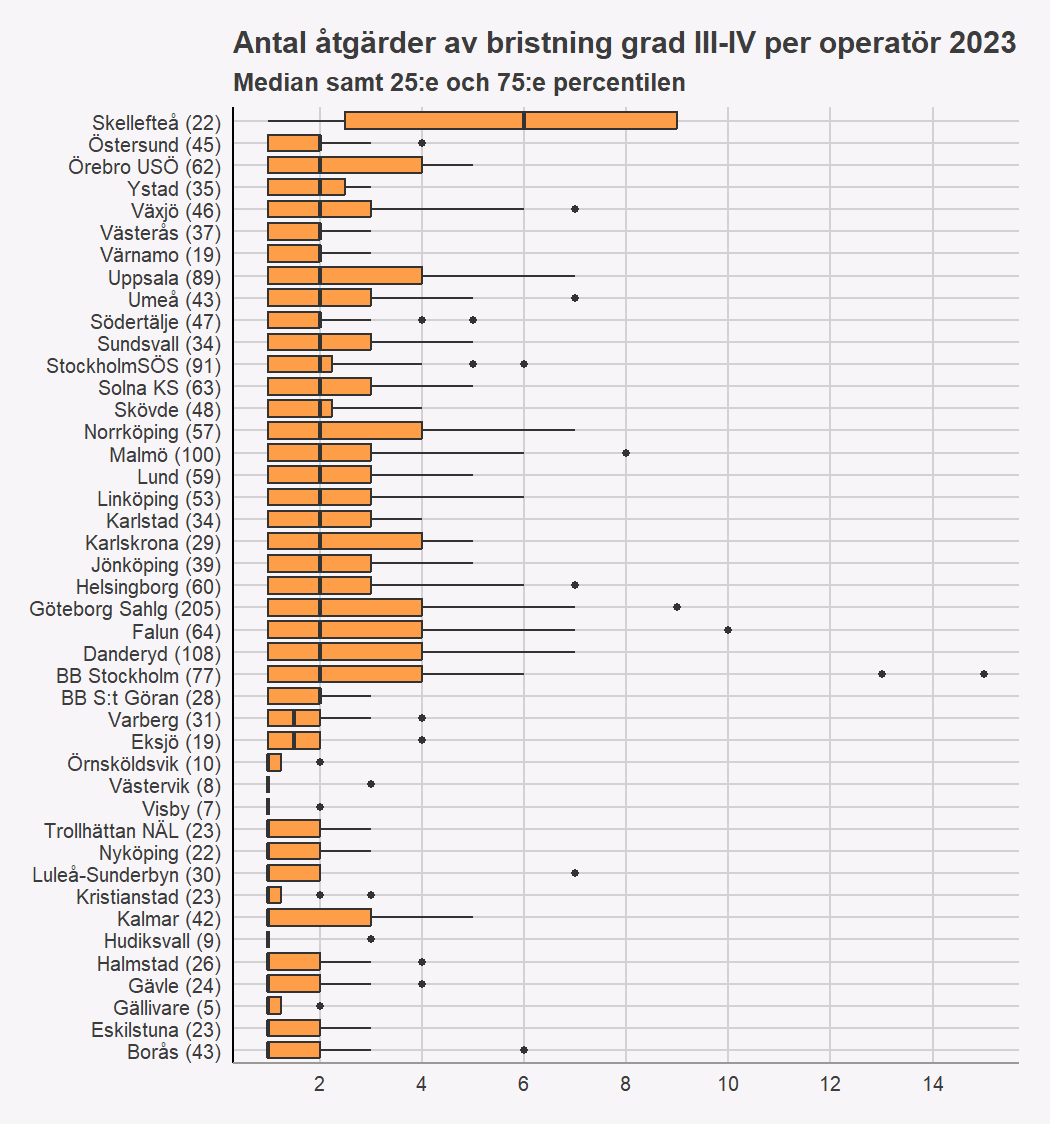 Operation
Hur kan vi upprätthålla kompetens?
Operation
Vara två operatörer.
Simuleringar – öva ihop
Fortbildning
Vänta till dagtid 
Men svårt med minskat elektivt operationsutrymme
Operation
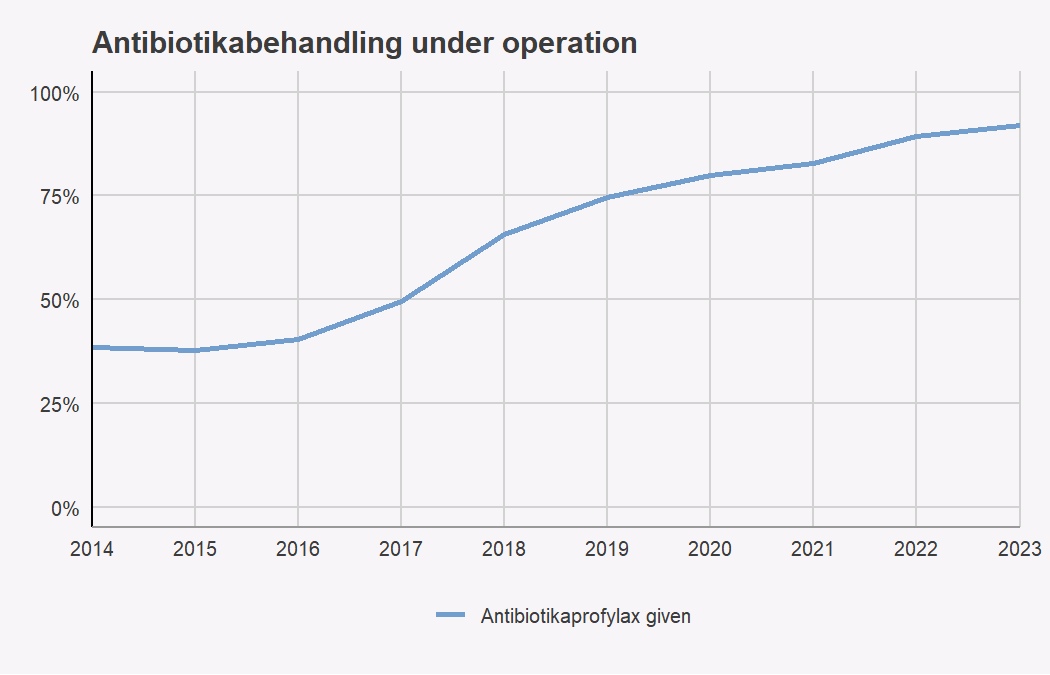 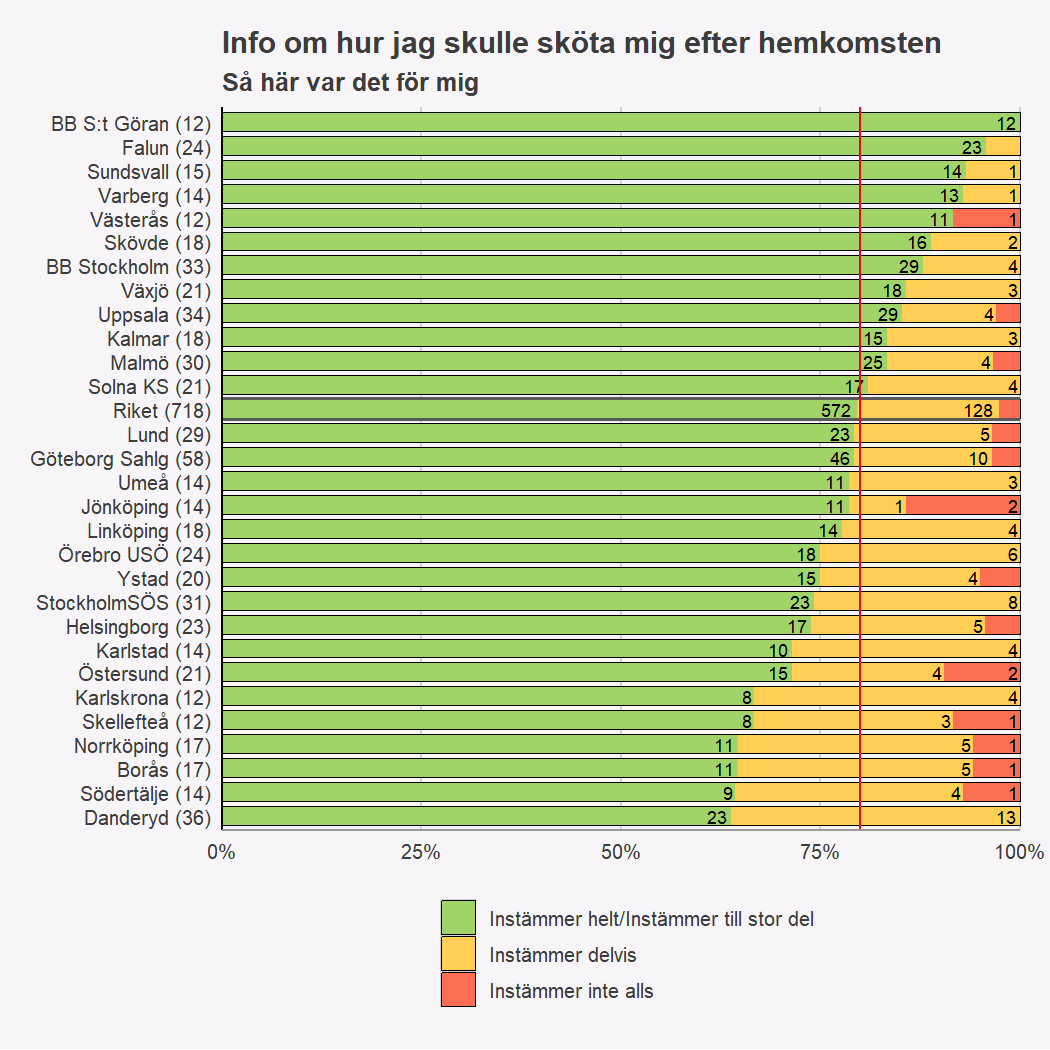 8-veckorsenkät
Bäckenbottenutbildning.se
Patientinformation på 11 språk
8-veckorsenkät
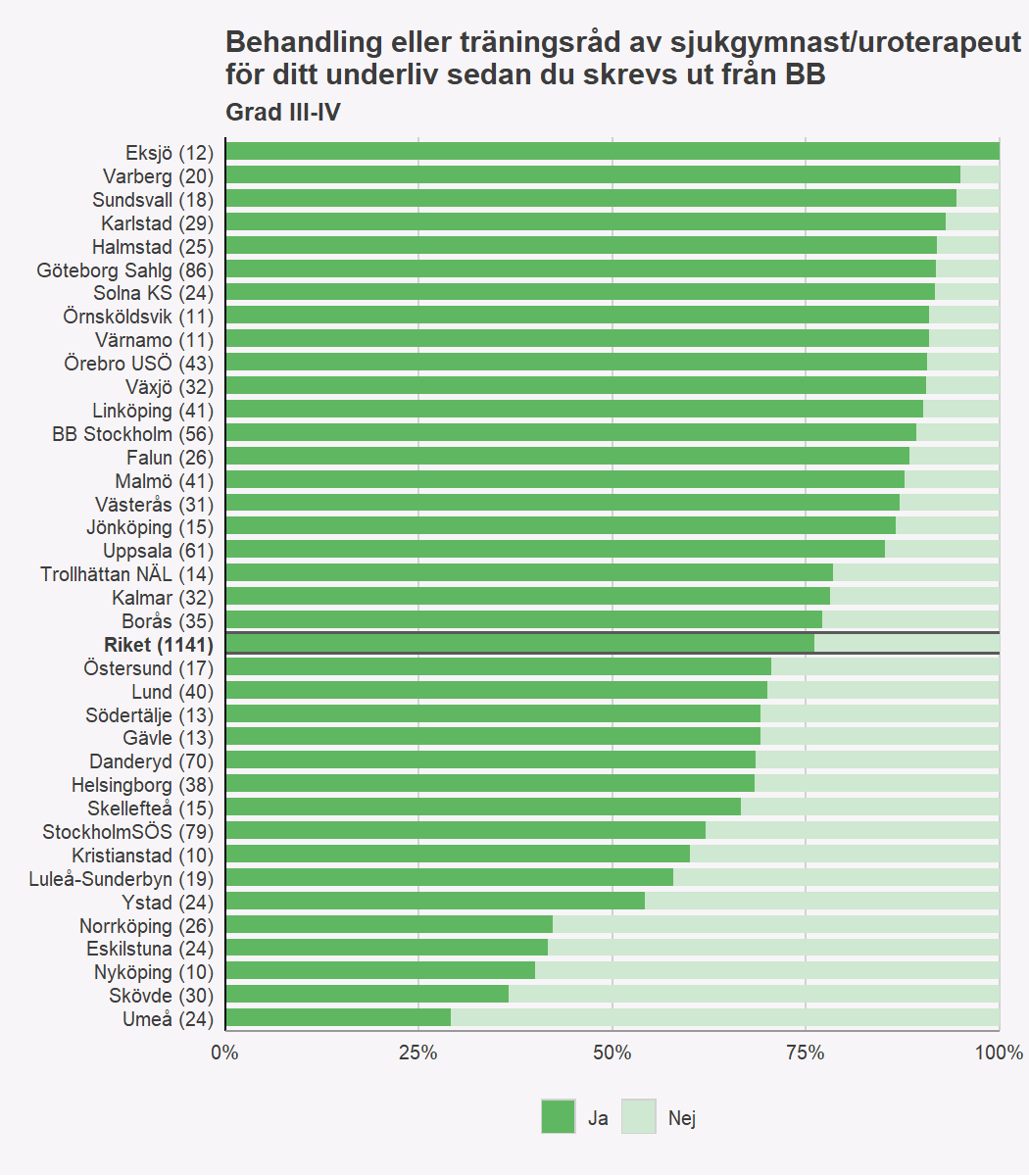 8-veckorsenkät
När blir jag som vanligt?
8-veckorsenkät
Återgång till normal aktivitet – 6 dagar.
2022 – 5 dagar
Framfallsoperation 3 dagar
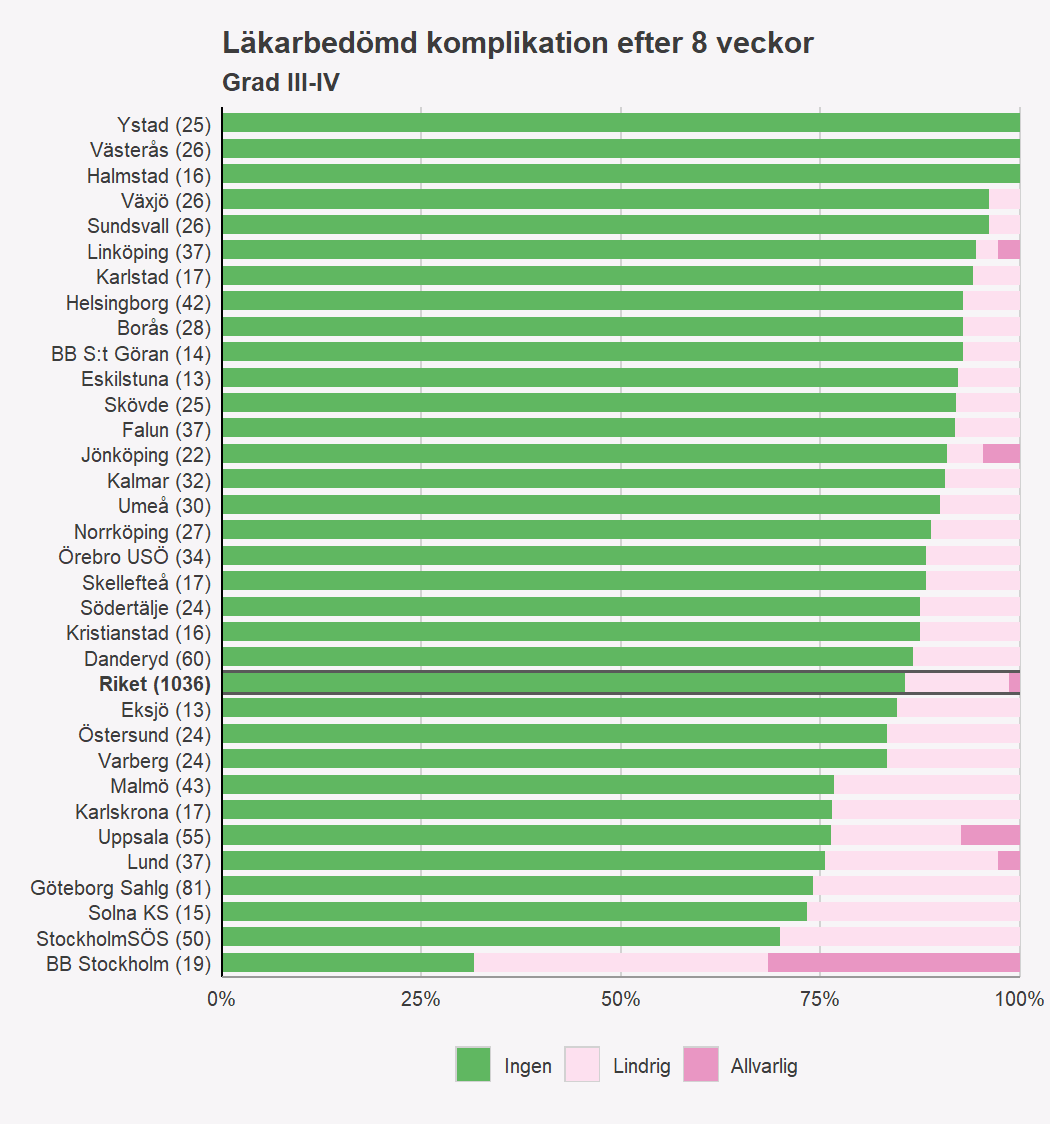 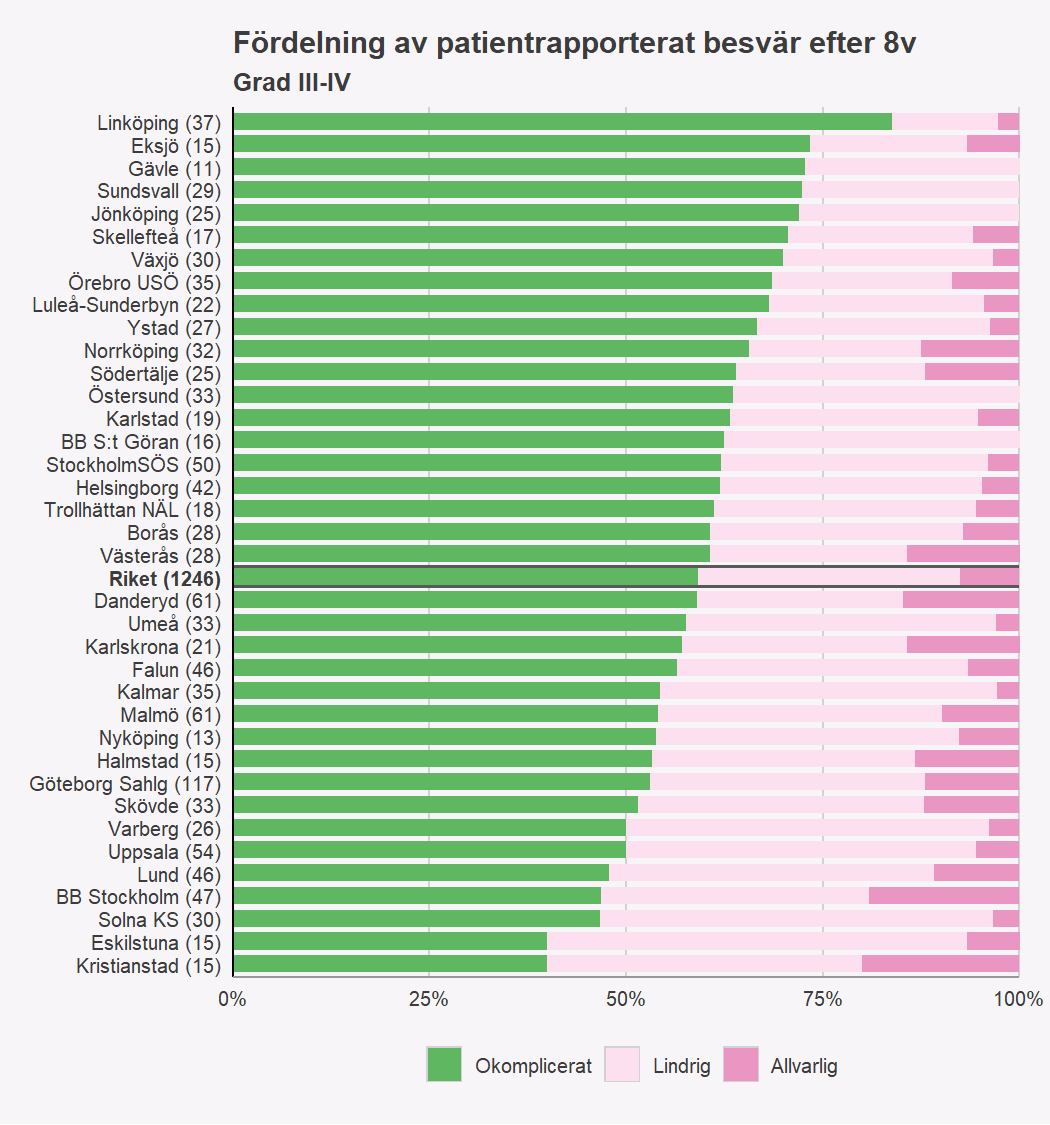 8-veckorsenkät
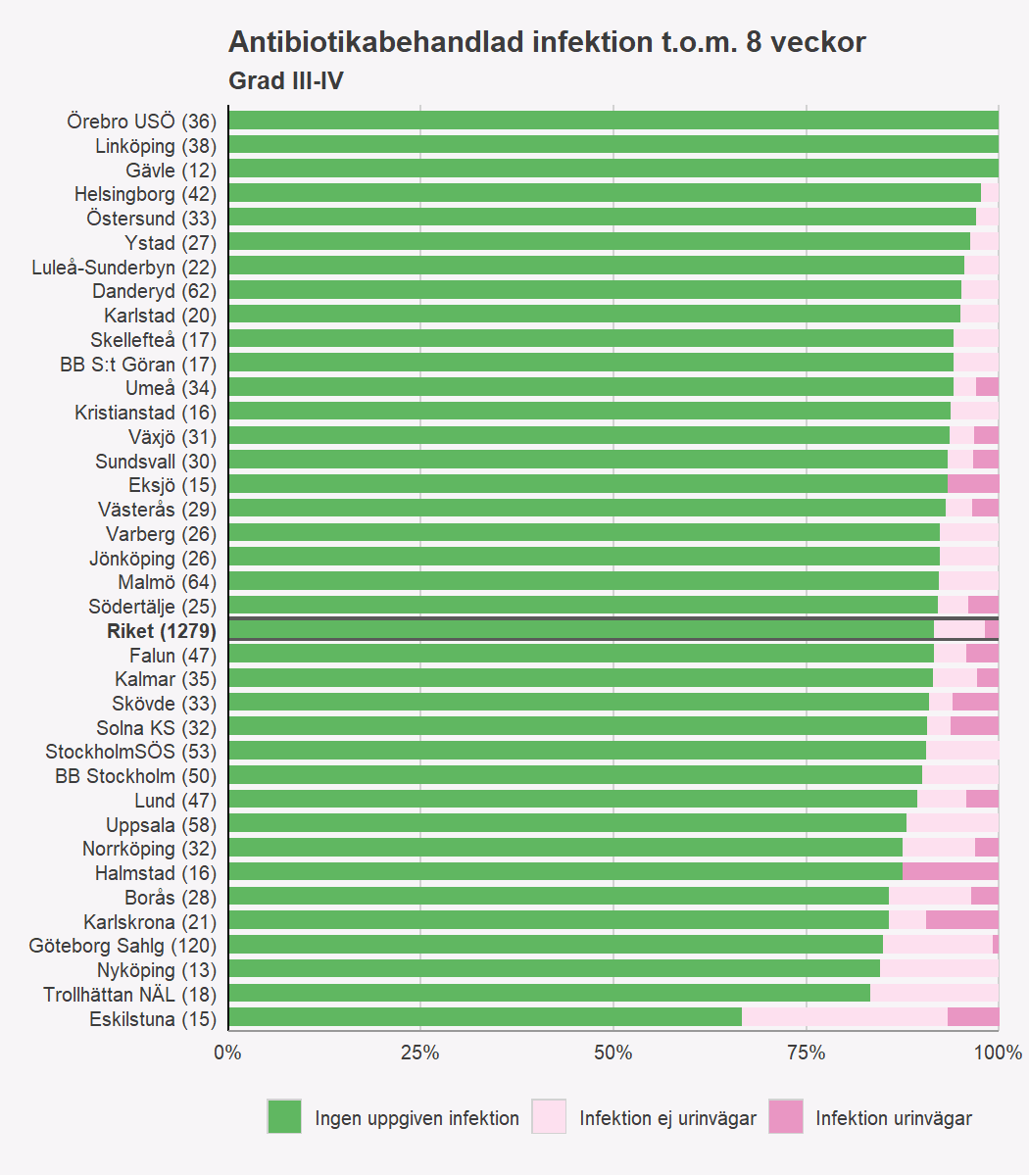 8-veckorsenkät
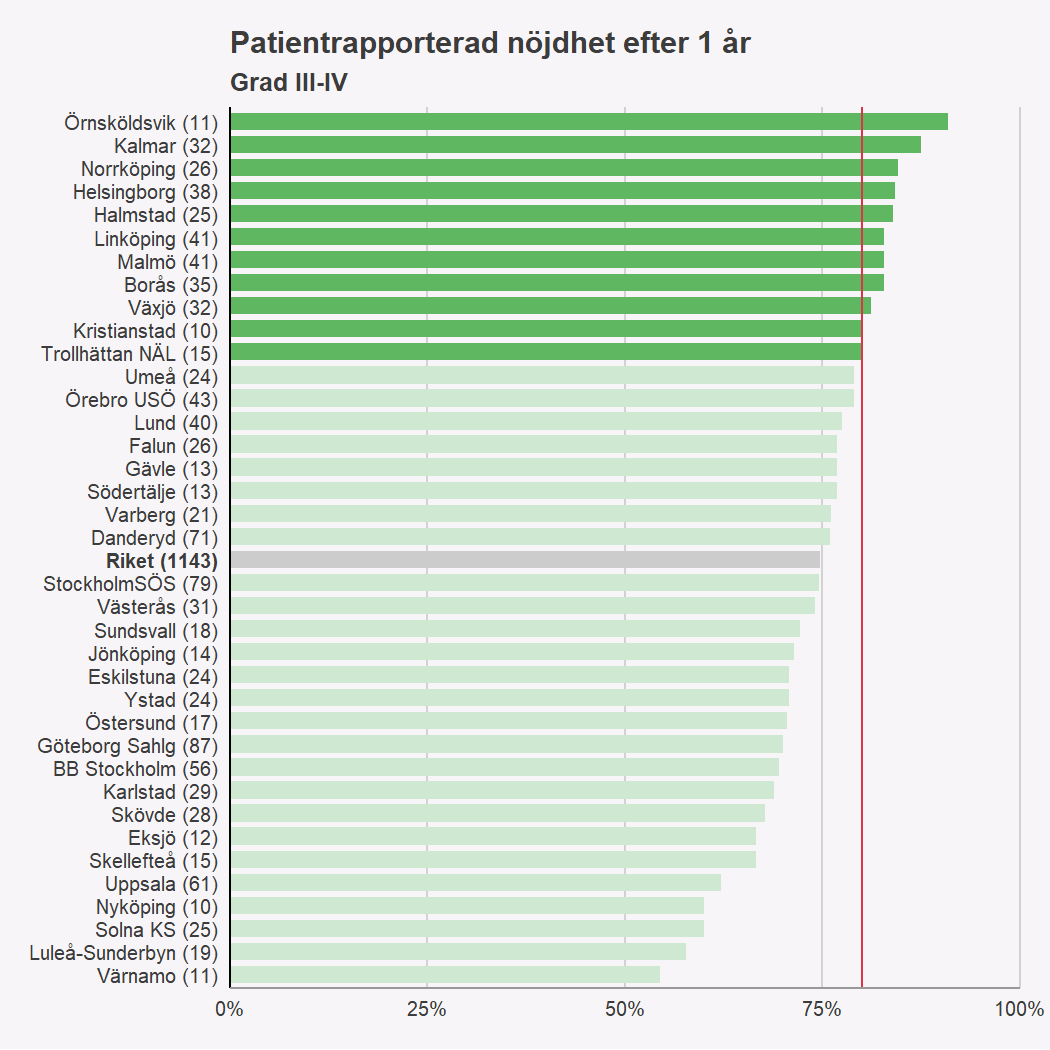 1-årsenkät
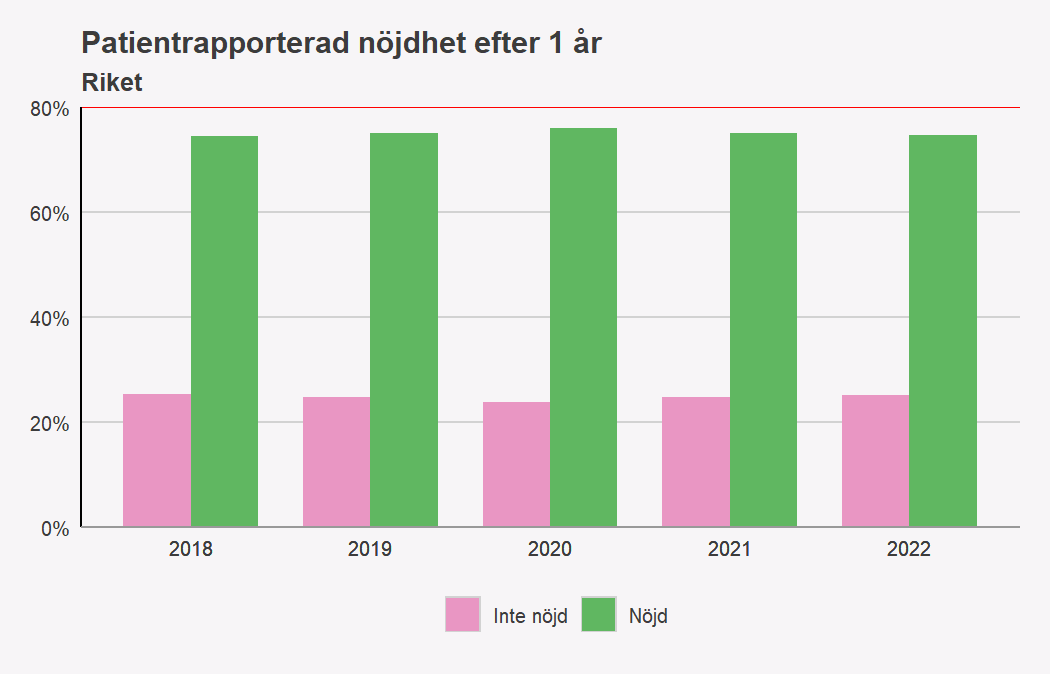 1-årsenkät
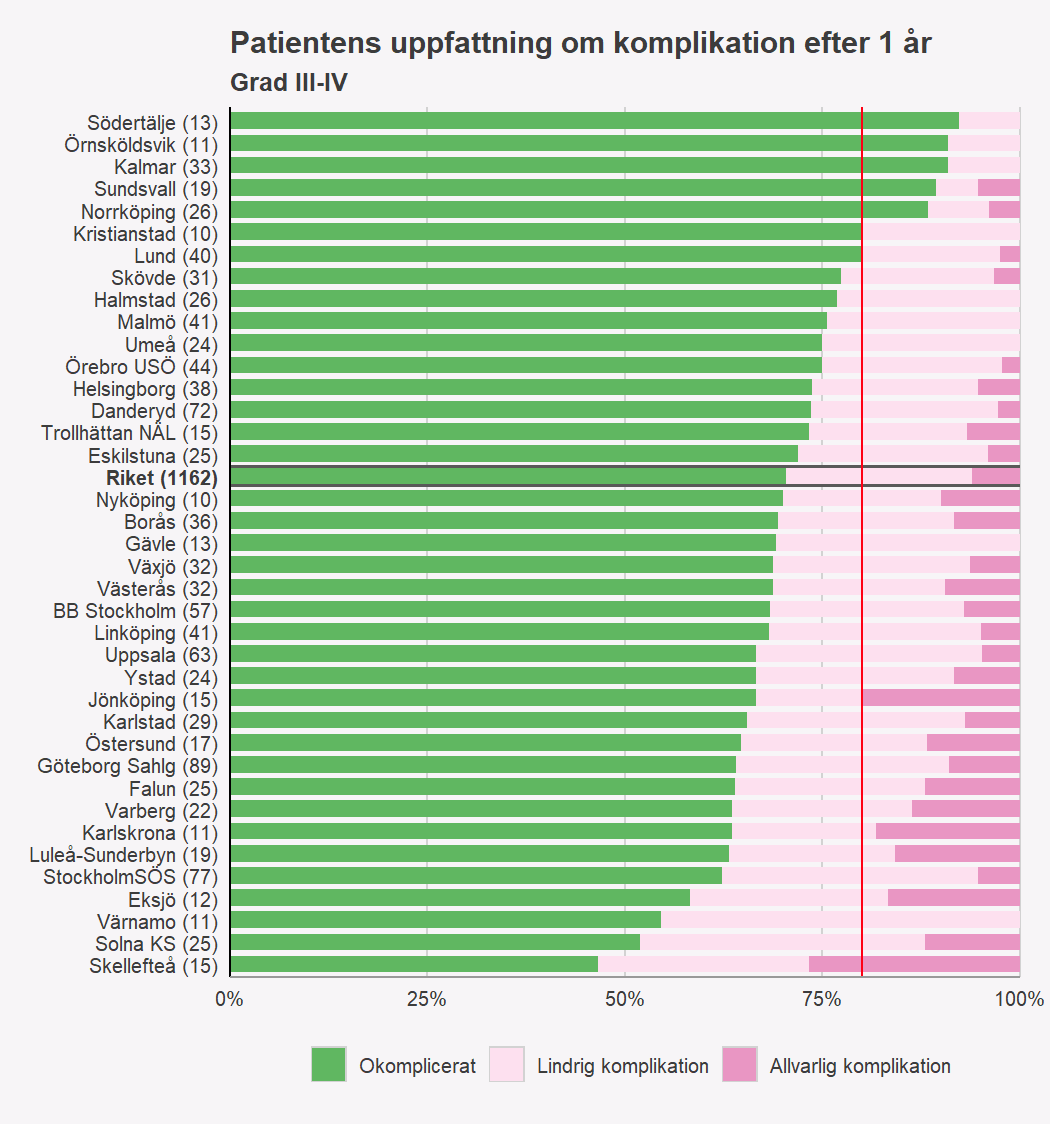 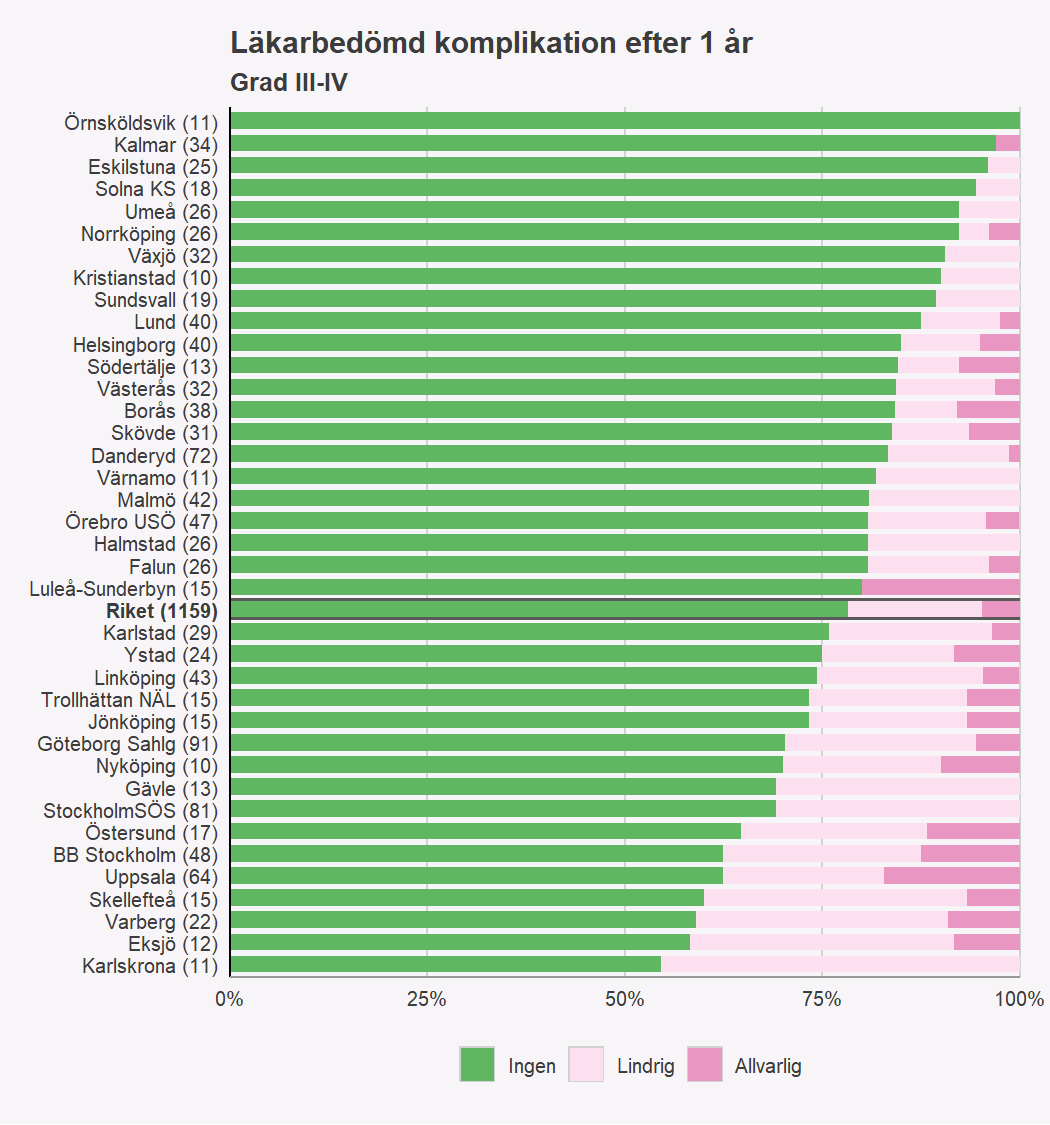 1-årsenkät
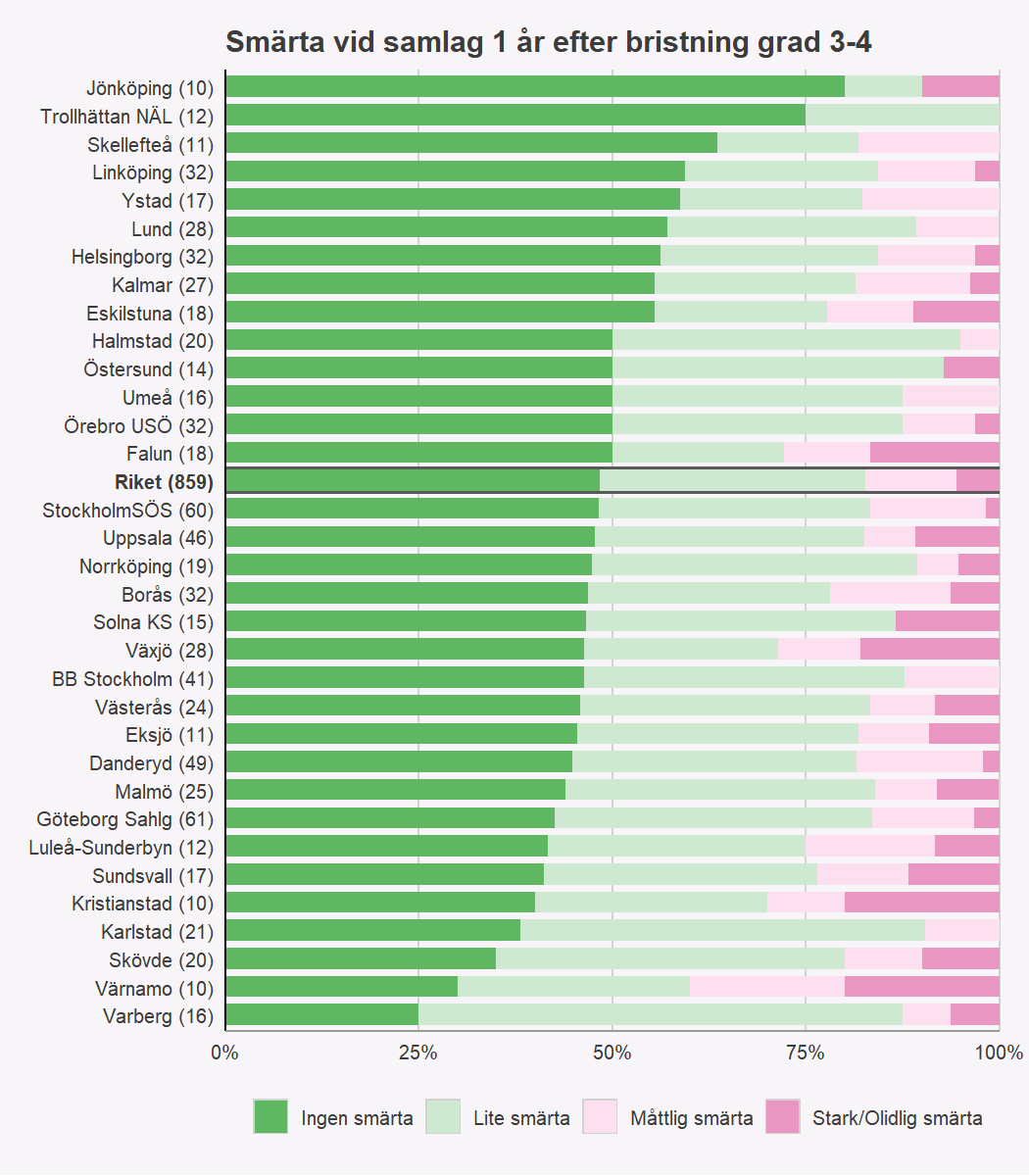 1-årsenkät
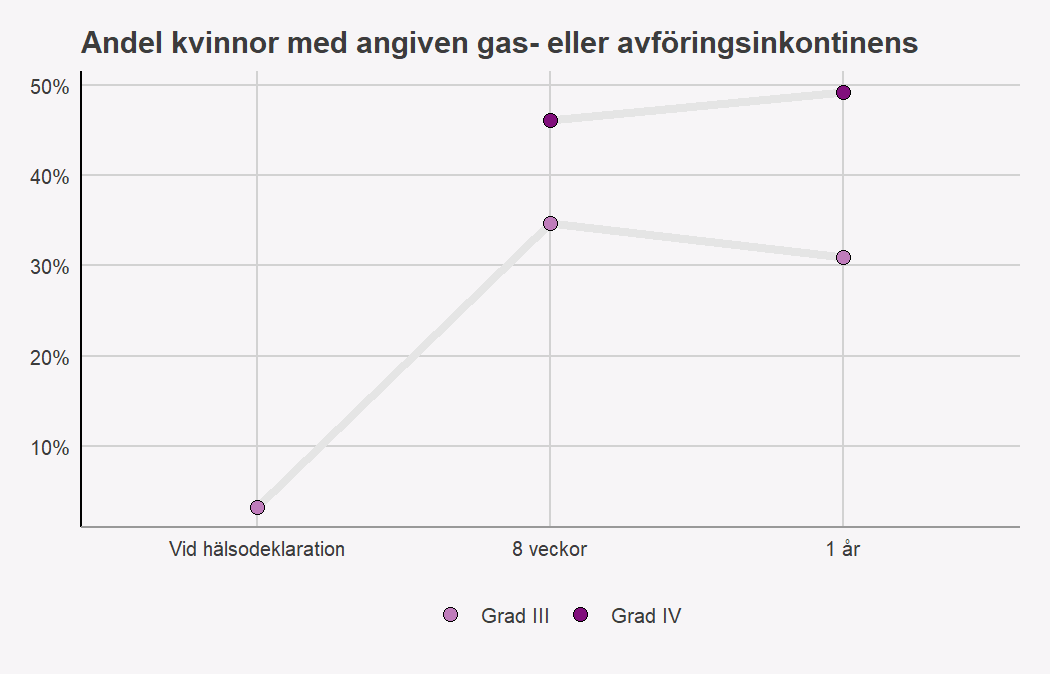 1-årsenkät
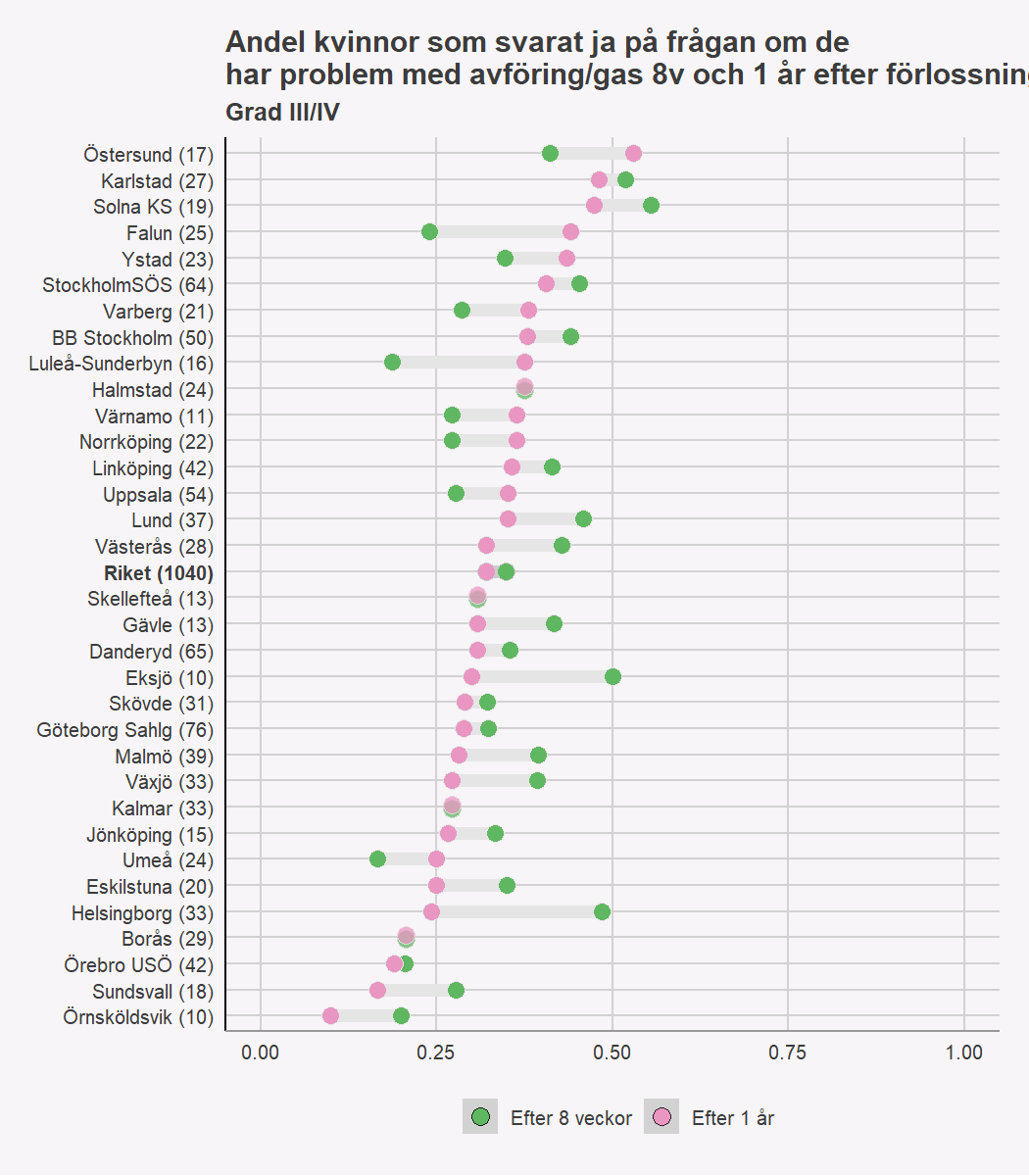 1-årsenkät
1-årsekät
Tack!